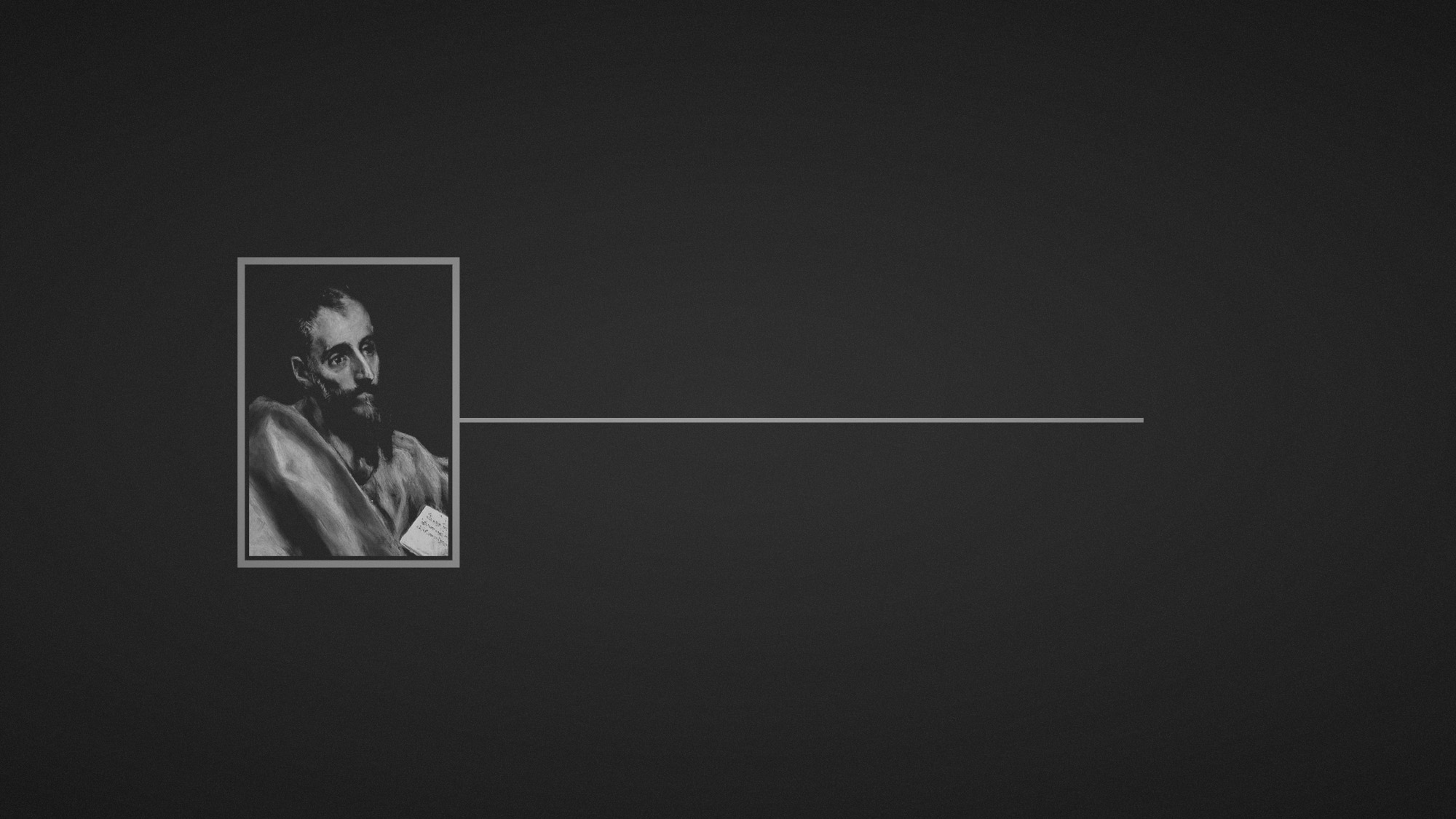 Paul’s letter
to the ROMANS
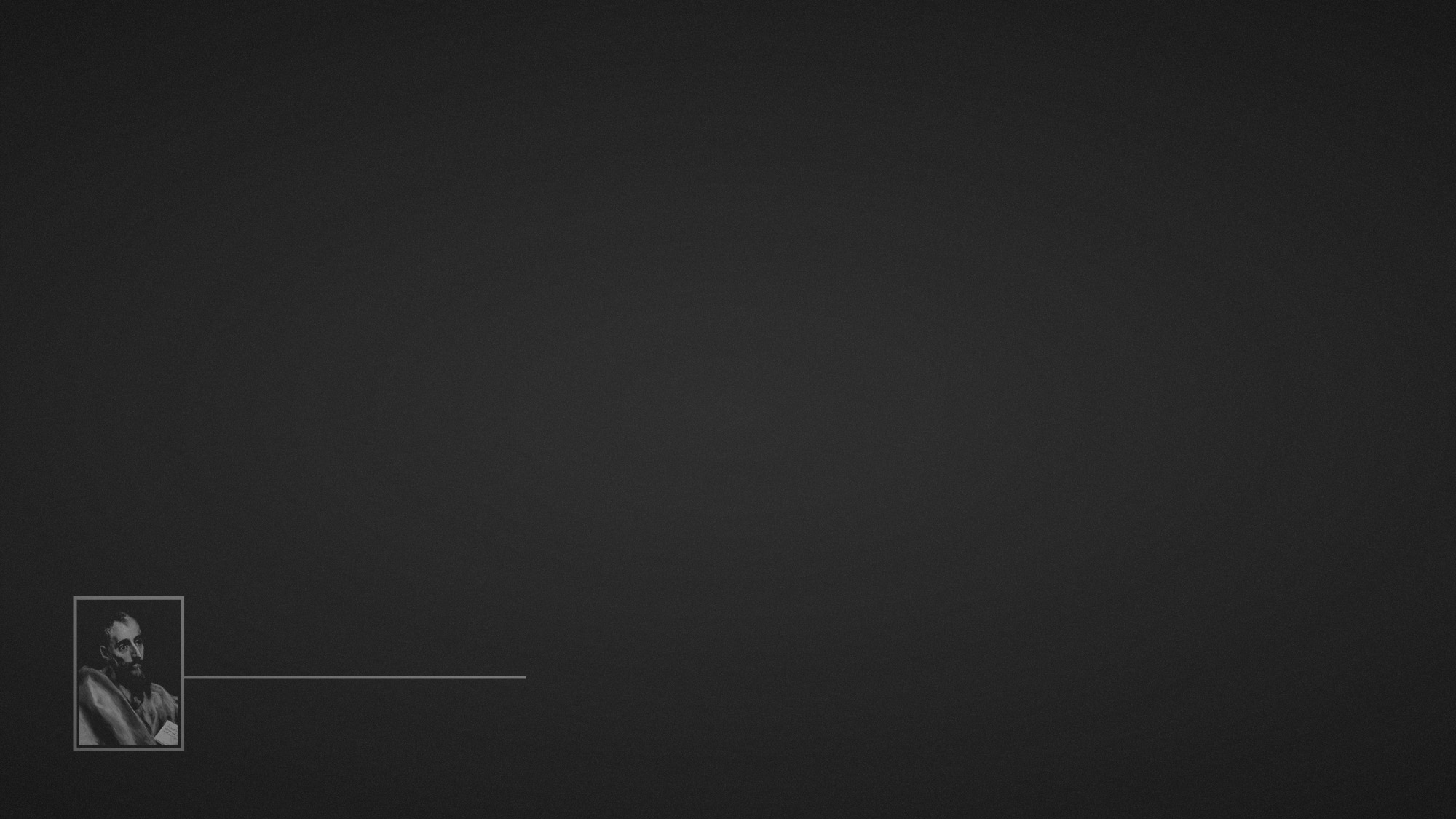 Romans 2:1-11 (NASB) 
1 Therefore you have no excuse, everyone of you who passes judgment, for in that which you judge one another, you condemn yourself; for you who judge practice the same things. 2 And we know that the judgment of God rightly falls upon those who practice such things. 3 But do you suppose this, O man, when you pass judgment on those who practice such things and do the same yourself, that you will escape the judgment of God?
The Impartial God
Romans 2:1-11
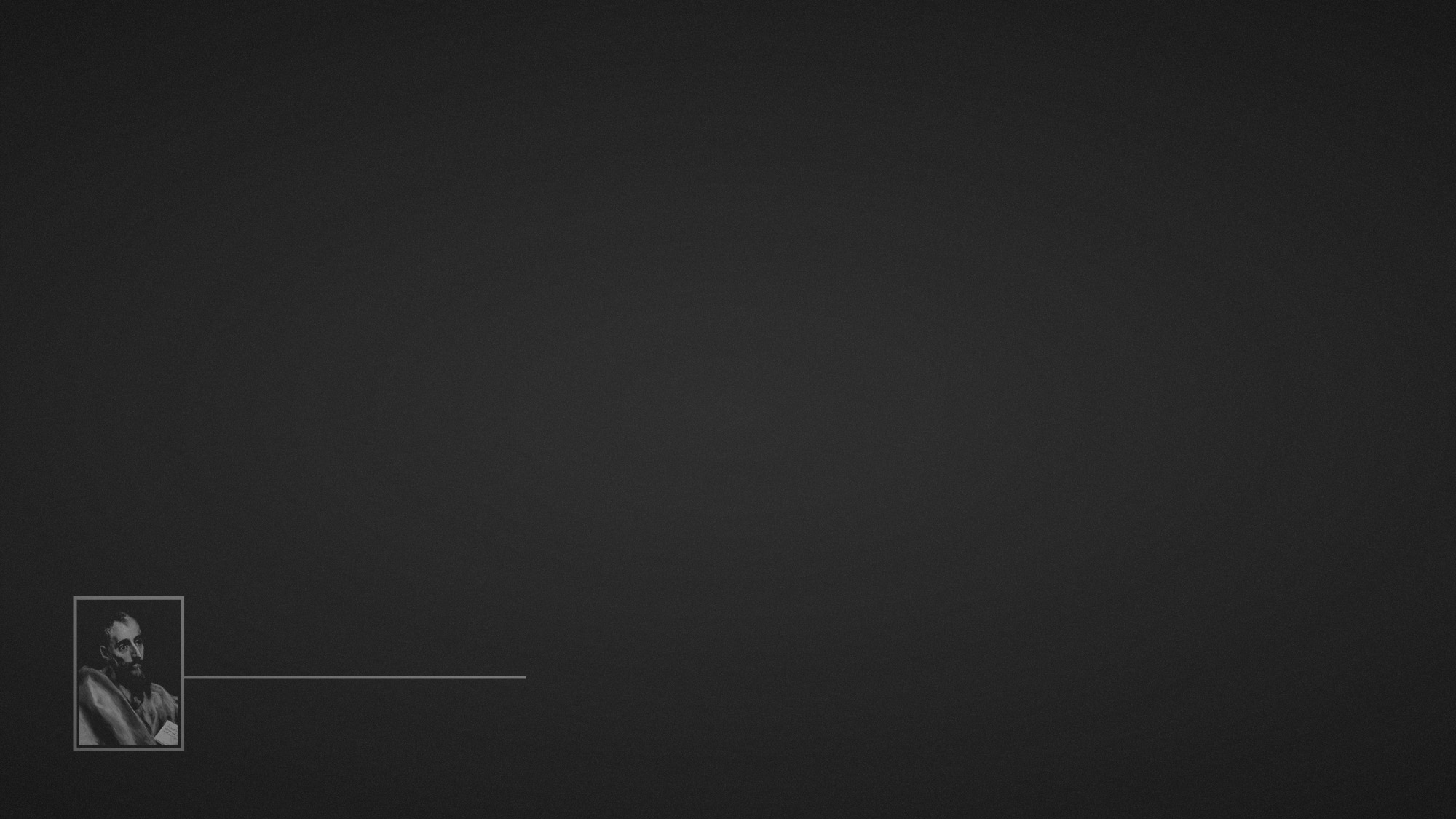 Romans 2:1-11 (NASB) 
4 Or do you think lightly of the riches of His kindness and tolerance and patience, not knowing that the kindness of God leads you to repentance? 5 But because of your stubbornness and unrepentant heart you are storing up wrath for yourself in the day of wrath and revelation of the righteous judgment of God, 6 who WILL RENDER TO EACH PERSON ACCORDING TO HIS DEEDS;
The Impartial God
Romans 2:1-11
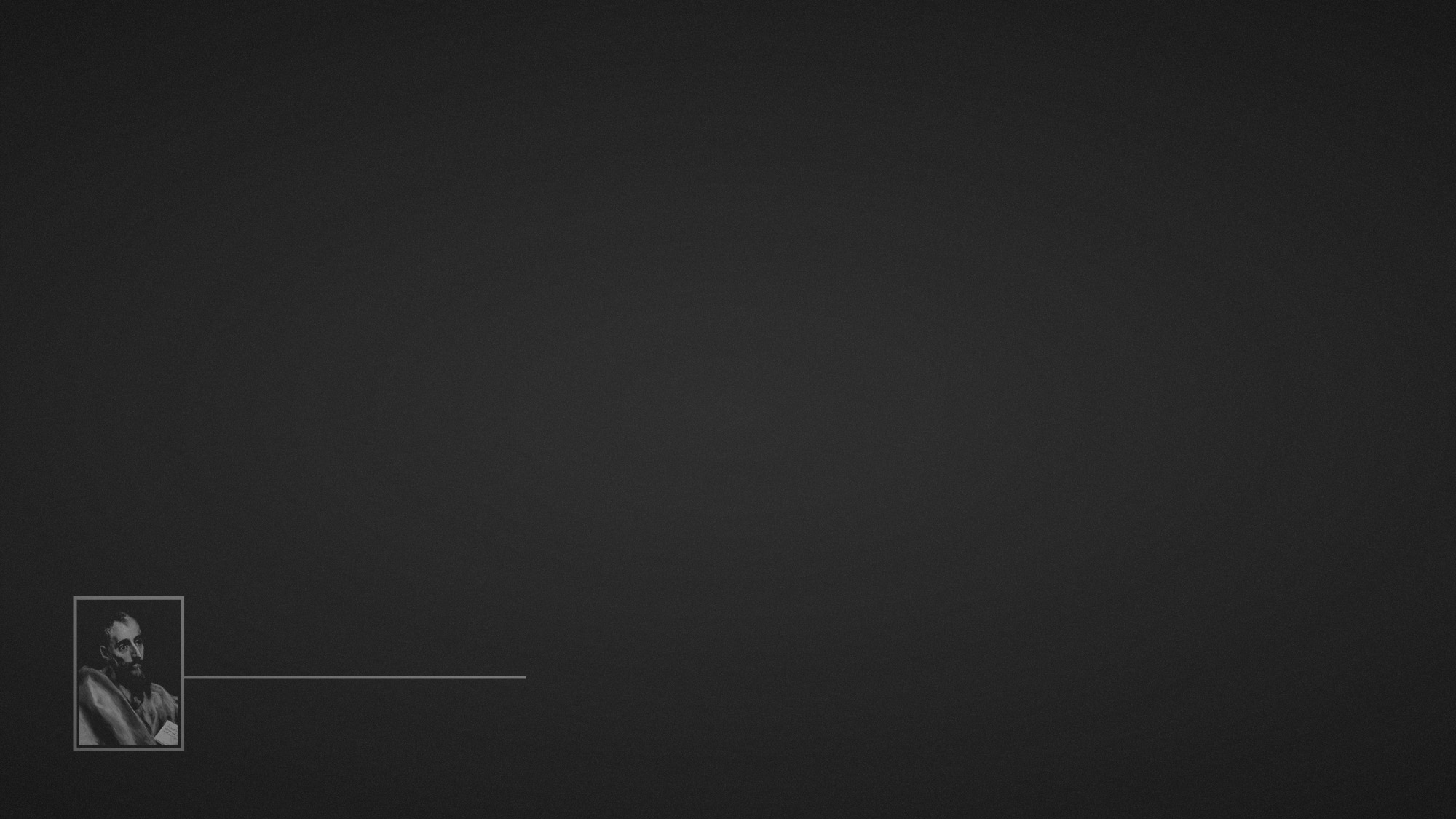 Romans 2:1-11 (NASB) 
7 to those who by perseverance in doing good seek for glory and honor and immortality, eternal life; 8 but to those who are selfishly ambitious and do not obey the truth, but obey unrighteousness, wrath and indignation. 9 There will be tribulation and distress for every soul of man who does evil, of the Jew first and also of the Greek, 10 but glory and honor and peace to everyone who does good, to the Jew first and also to the Greek. 11 For there is no partiality with God.
The Impartial God
Romans 2:1-11
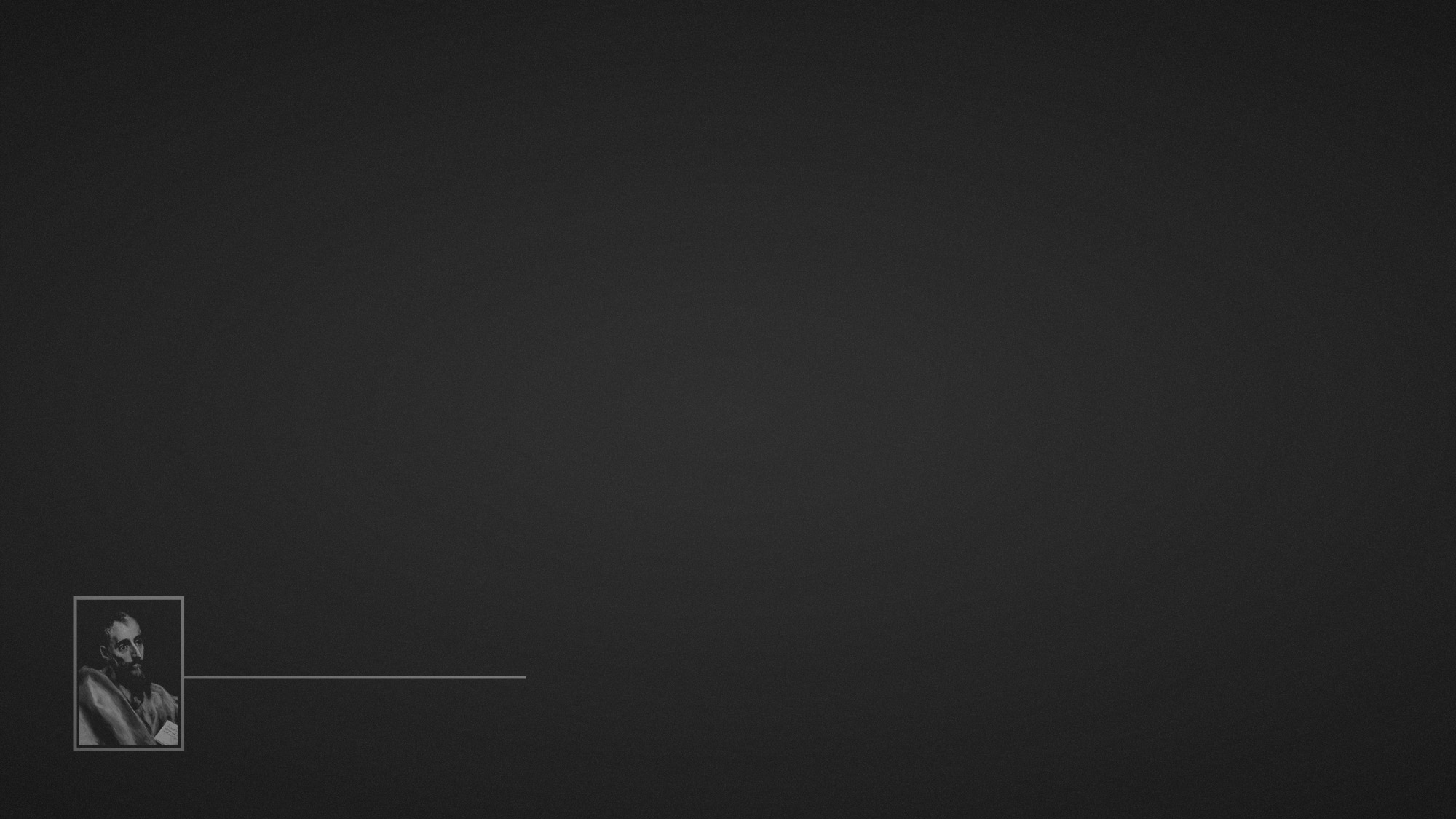 God is an impartial, righteous judge. 
  What does that say about judgment?
Judgment will be right; 2:2
Judgment will be for all people; 2:3
Judgment does not mean God does not care. 
His kindness should lead to repentance; 2:4
Judgment will happen; 2:5
Judgment will be impartial; 2:6
The Impartial God
Romans 2:1-11
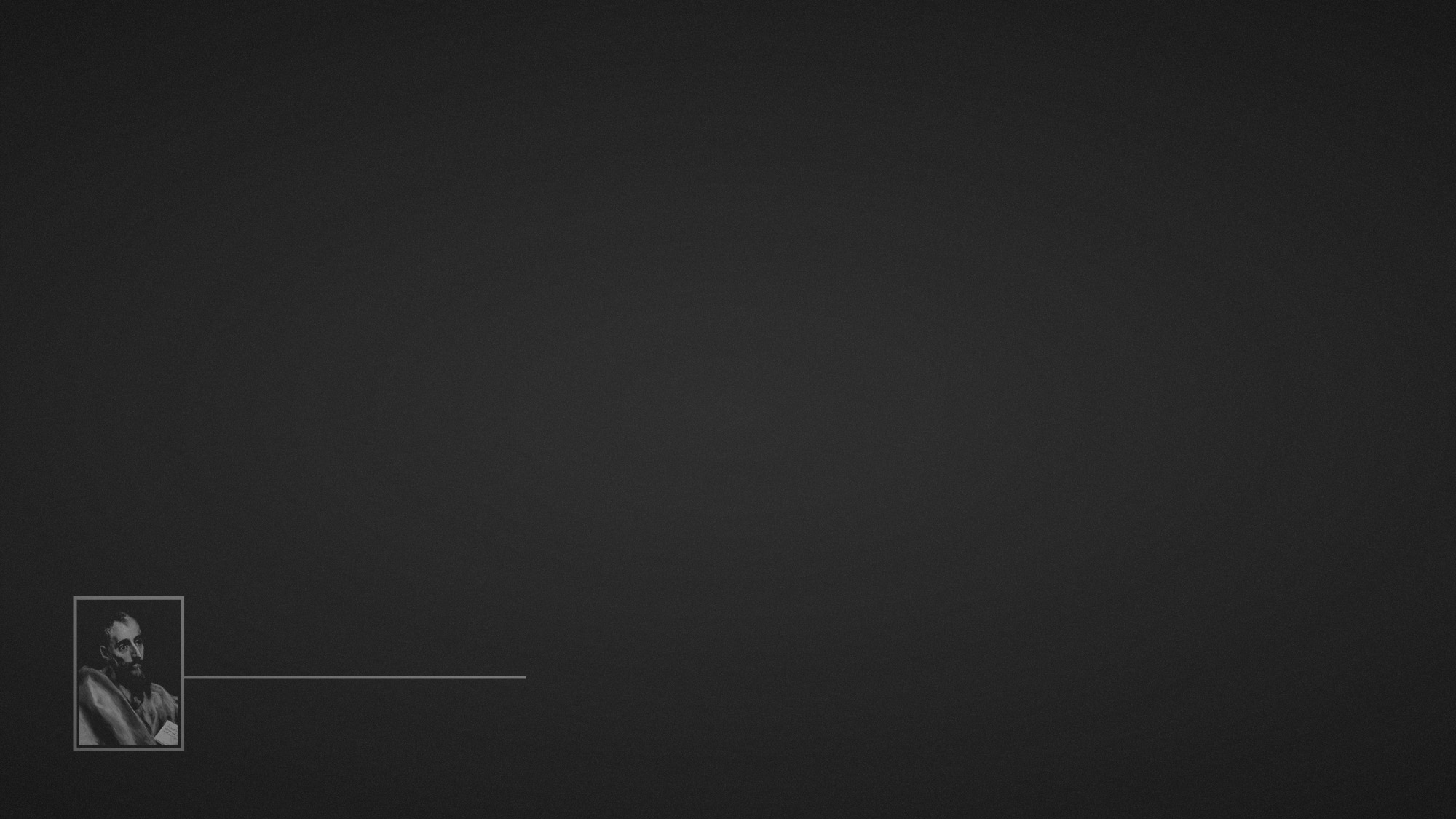 God who renders to each based on what he has done  What does that say about judgment?

Judgment is not just listing the evil things I haven’t done
Judgment is not just comparing me to others
Judgment is not about who I knew on earth
Judgment is about what each has done
 Matthew 7:21-23
The Impartial God
Romans 2:1-11
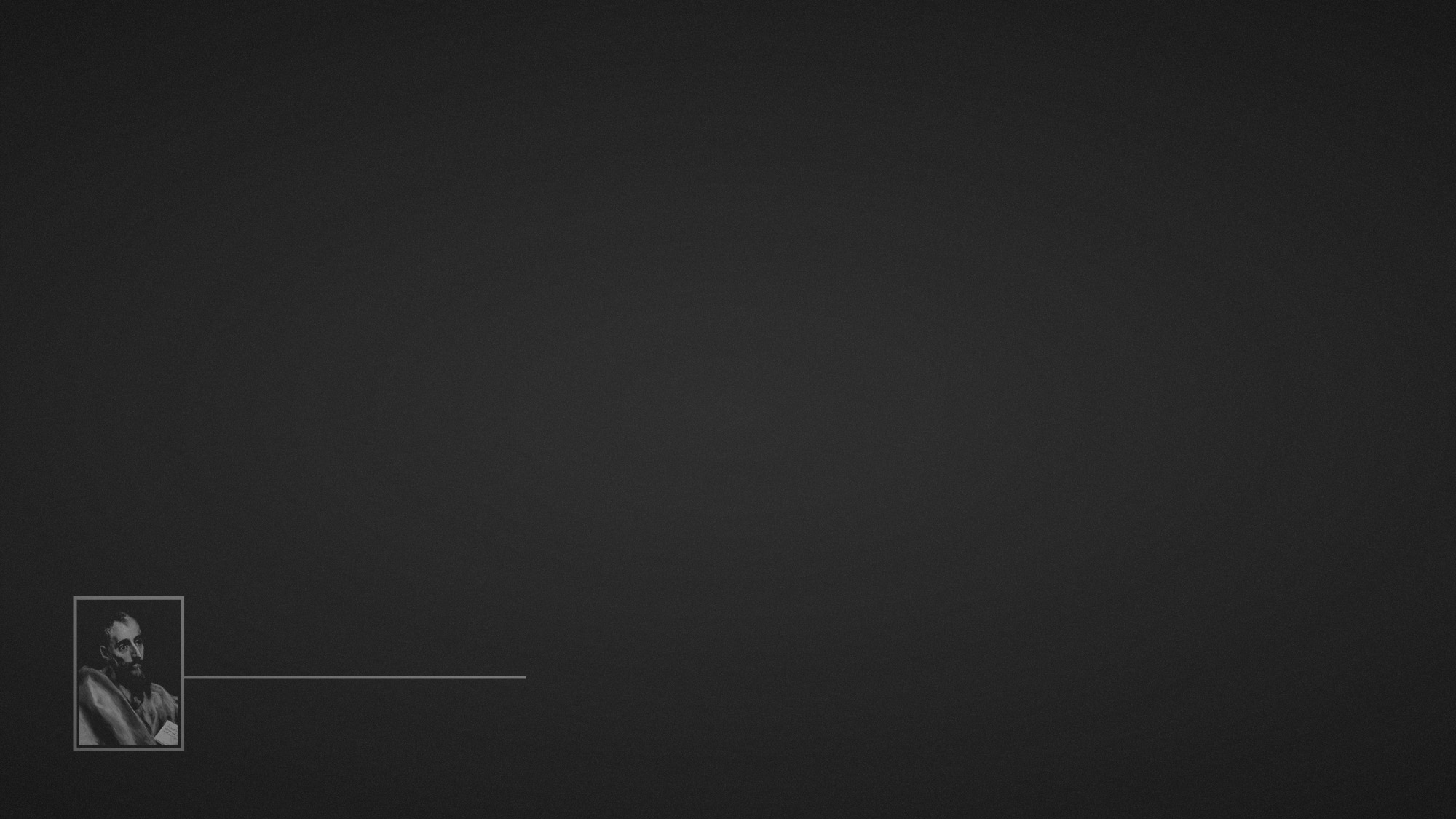 Romans 2:1-3 – A Warning of Self-Righteousness 
1 Therefore you have no excuse, everyone of you who passes judgment, for in that which you judge one another, you condemn yourself; for you who judge practice the same things. 2 And we know that the judgment of God rightly falls upon those who practice such things. 3 But do you suppose this, O man, when you pass judgment on those who practice such things and do the same yourself, that you will escape the judgment of God?
The Impartial God
Romans 2:1-11
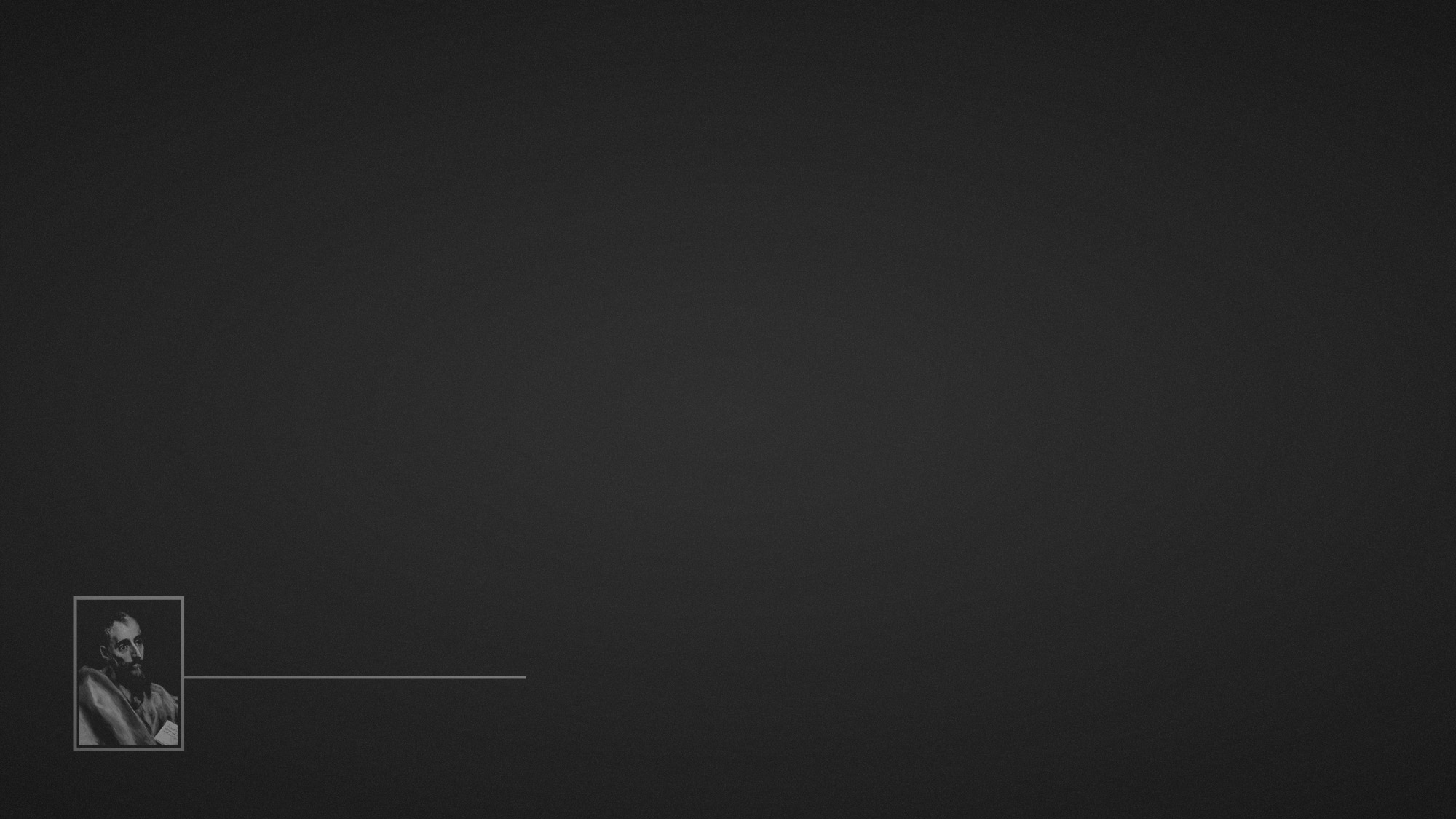 “The church member from a Christian family who’s been brought up to know his Bible, who’s always been in the right church, whose lifestyle has been outwardly respectable may be tempted to think that he is superior to the new Christian who’s clueless about the Bible, who did not grow up going to church, whose life is still a moral mess. In such terms, there are plenty of Jews in our churches.”
- Christopher Ash in Teaching Romans; 110.
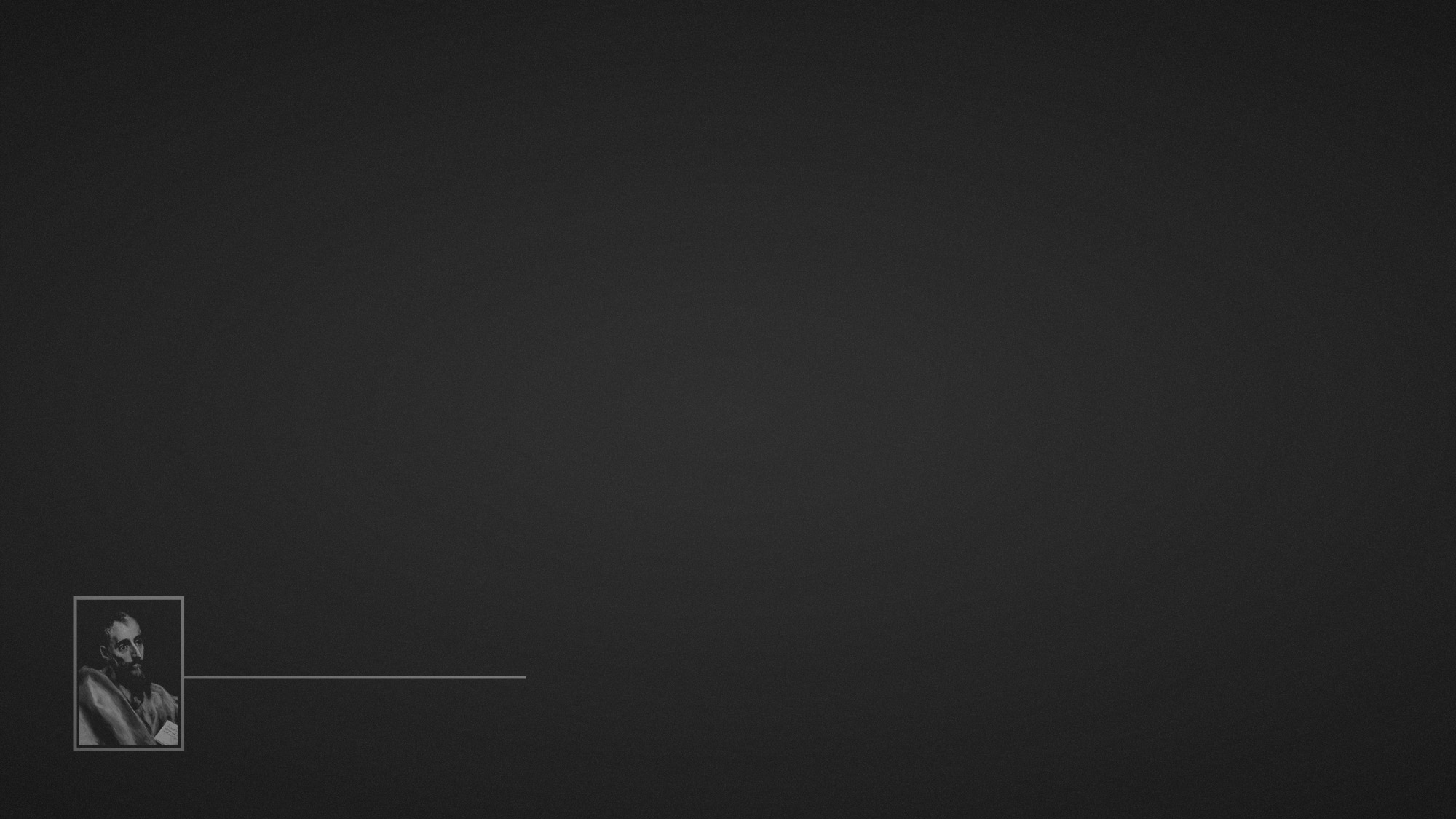 Romans 2:1-11 (NASB) 
7 to those who by perseverance in doing good seek for glory and honor and immortality, eternal life; 8 but to those who are selfishly ambitious and do not obey the truth, but obey unrighteousness, wrath and indignation. 9 There will be tribulation and distress for every soul of man who does evil, of the Jew first and also of the Greek, 10 but glory and honor and peace to everyone who does good, to the Jew first and also to the Greek. 11 For there is no partiality with God.
The Impartial God
Romans 2:1-11
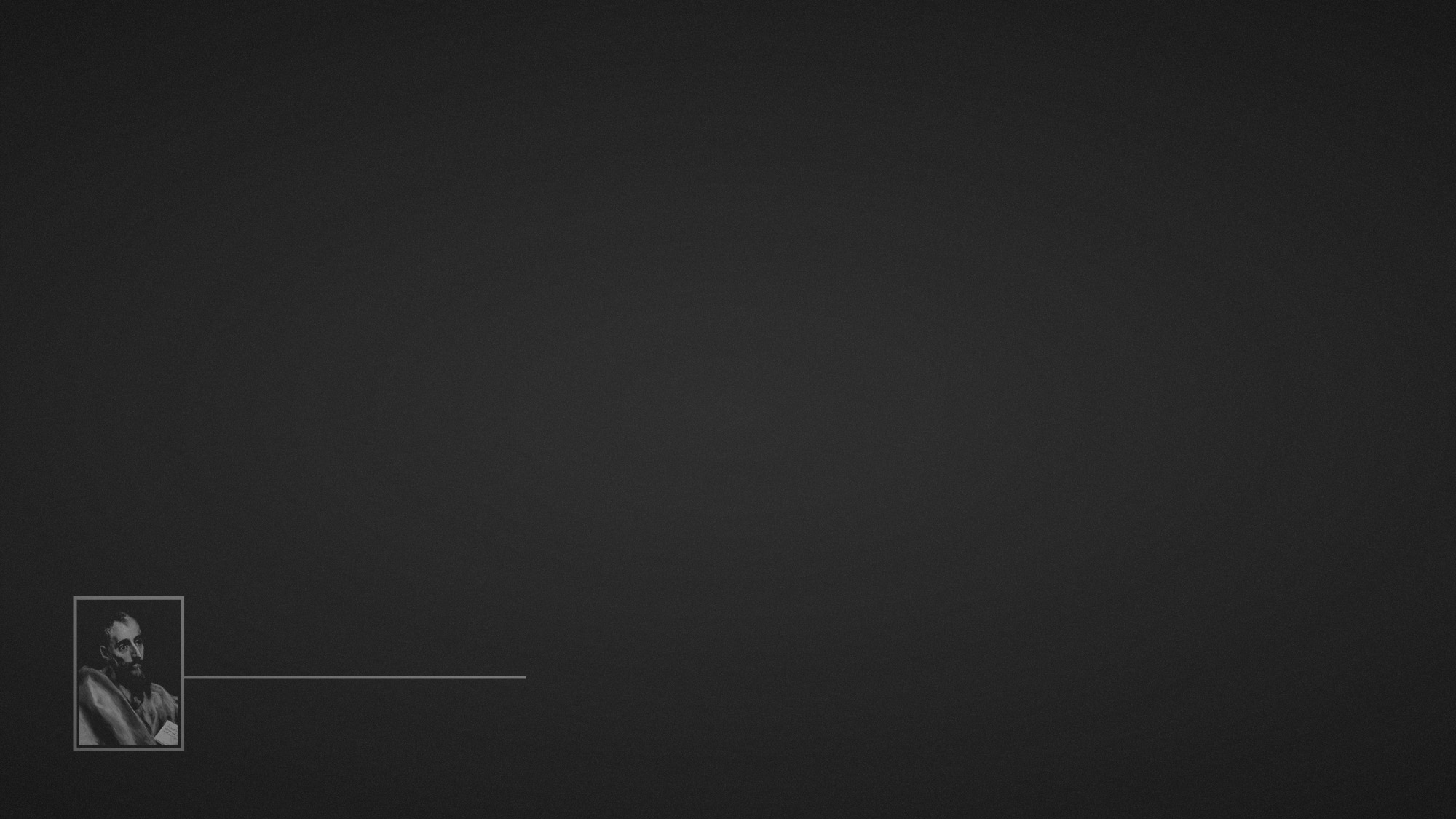 Romans 2:12-16 (NASB) 
12 For all who have sinned without the Law will also perish without the Law, and all who have sinned under the Law will be judged by the Law; 13 for it is not the hearers of the Law who are just before God, but the doers of the Law will be justified. 14 For when Gentiles who do not have the Law do instinctively the things of the Law, these, not having the Law, are a law to themselves, 15 in that they show the work of the Law written in their hearts, their conscience bearing witness and their thoughts alternately accusing or else defending them, 16 on the day when, according to my gospel, God will judge the secrets of men through Christ Jesus.
The Impartial God
Romans 2:1-11